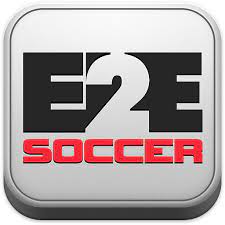 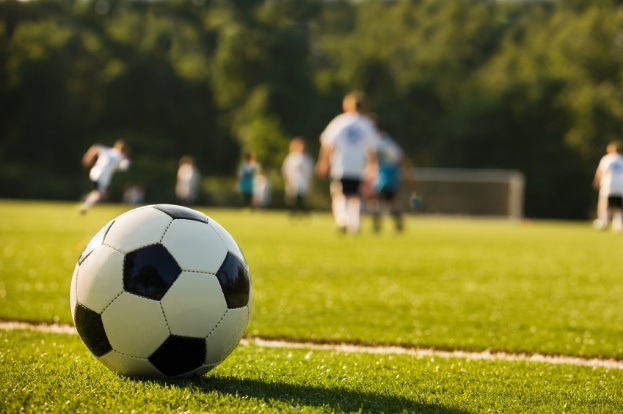 EOSL
Club Manual
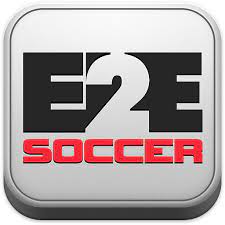 About E2E Soccer
Company was founded in 2003

We are located in Ottawa

We provide IT solutions for the soccer community

Our products allow our customers to automate their operations in a cost effective manner 

Our goal is to provide the customer with an end to end or E2E solution
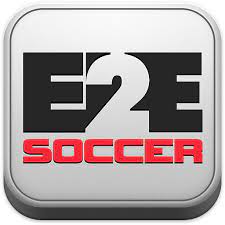 The EOSL solution
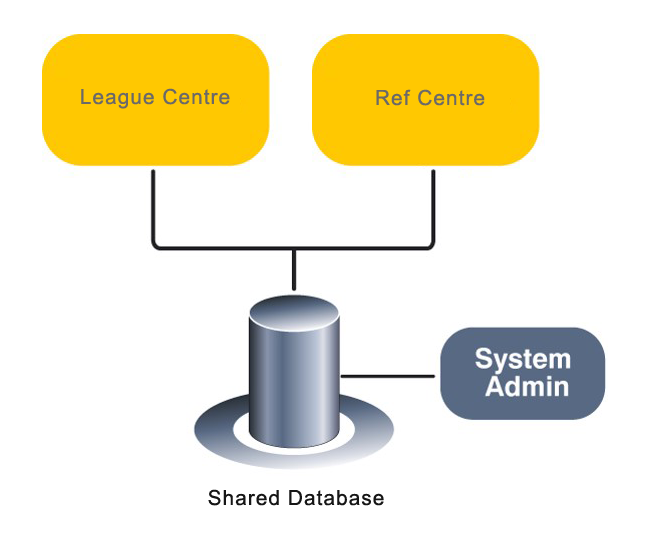 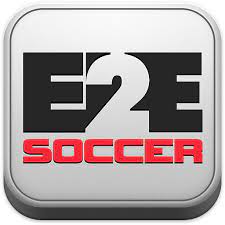 League management roles and responsibilities
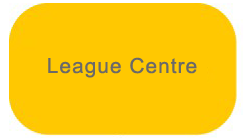 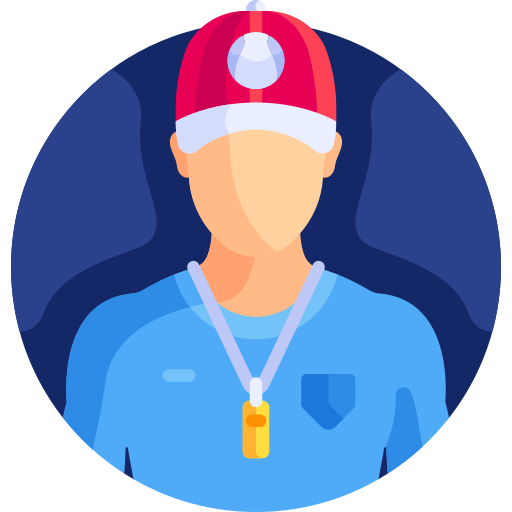 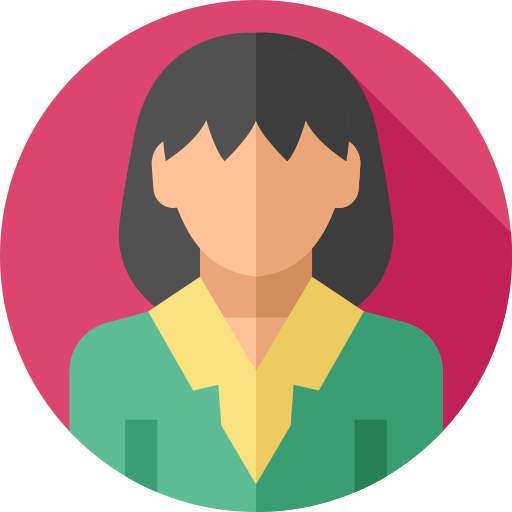 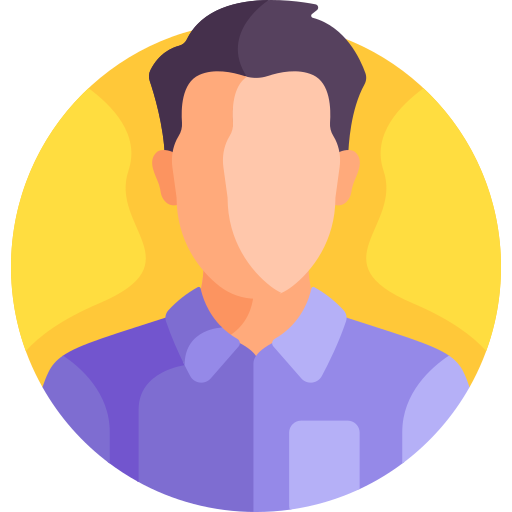 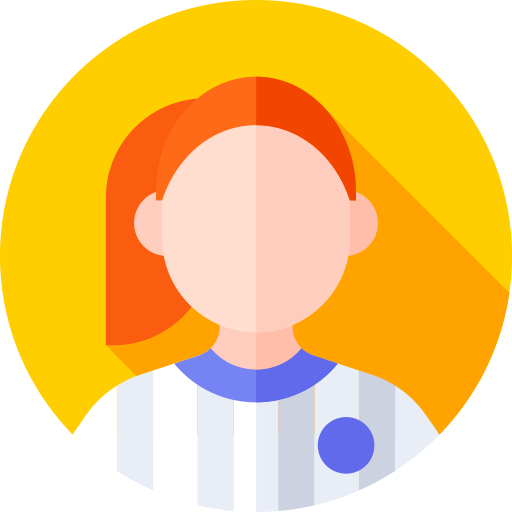 League staff                         Club staff                        Team staff                        Players
Read only
Generate game sheets
Submit game reports
Request call ups
Manage reschedules
Team oversight
Create club rosters
Approve call ups
Club management
Generate schedule
Review game sheets
Discipline management
Operate the league
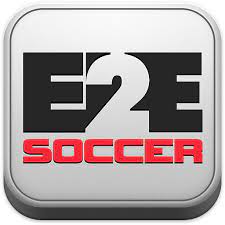 Referee management roles and responsibilities
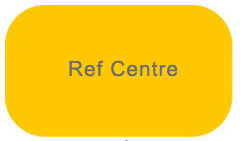 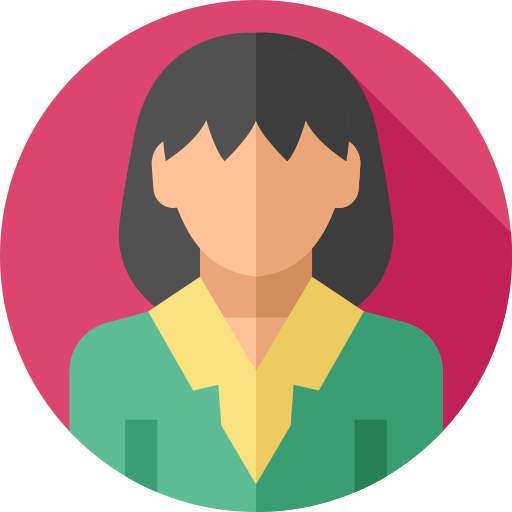 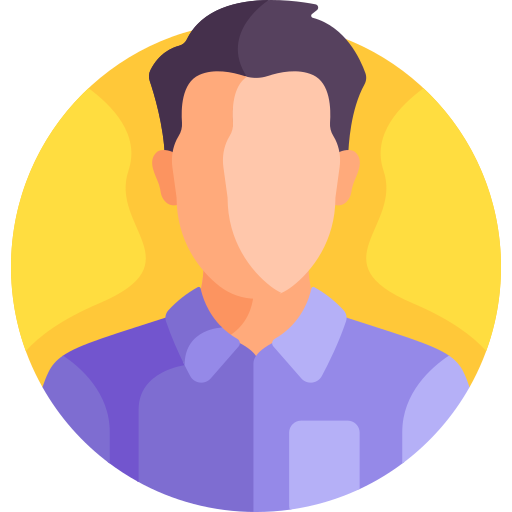 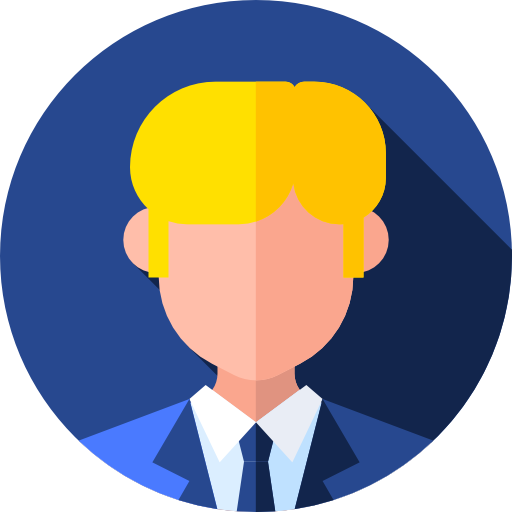 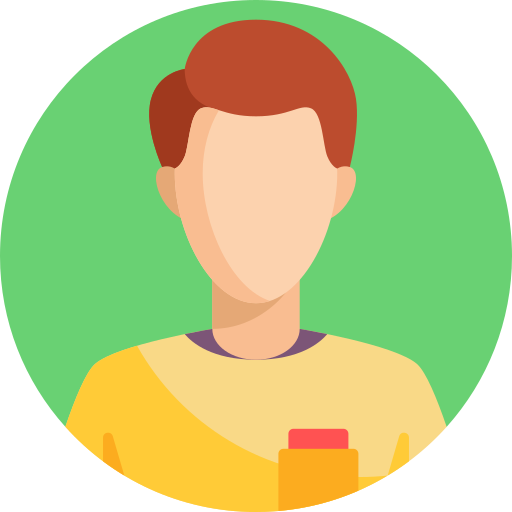 League staff                         Club staff                        Assigner			        Referees
Accept game offers
Submit game reports
Submit discipline
Upload game sheets
Assign referees
Support referees
Referee oversight
Pay referees
Referee oversight
Pay referees
Club staff log into the club module here
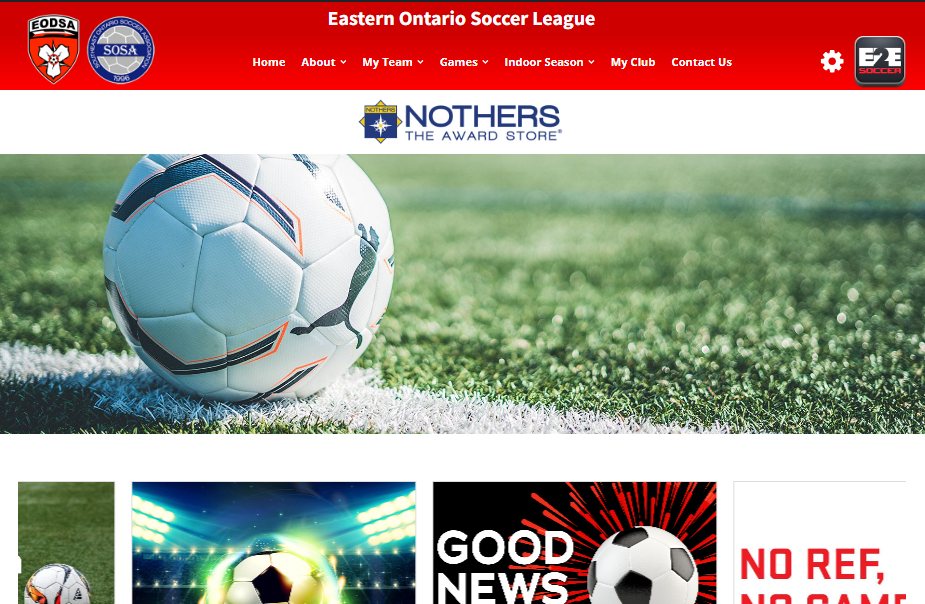 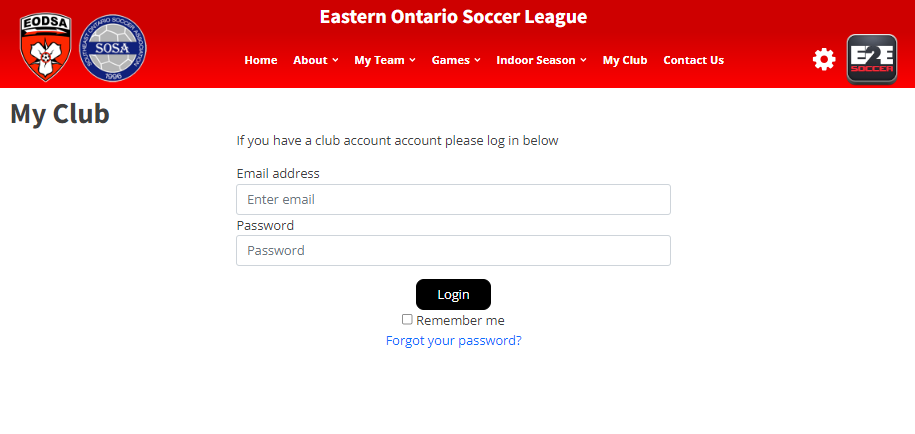 Log in using the email address and password that you have been given.

Use the “Forgot you password?” to reset your password
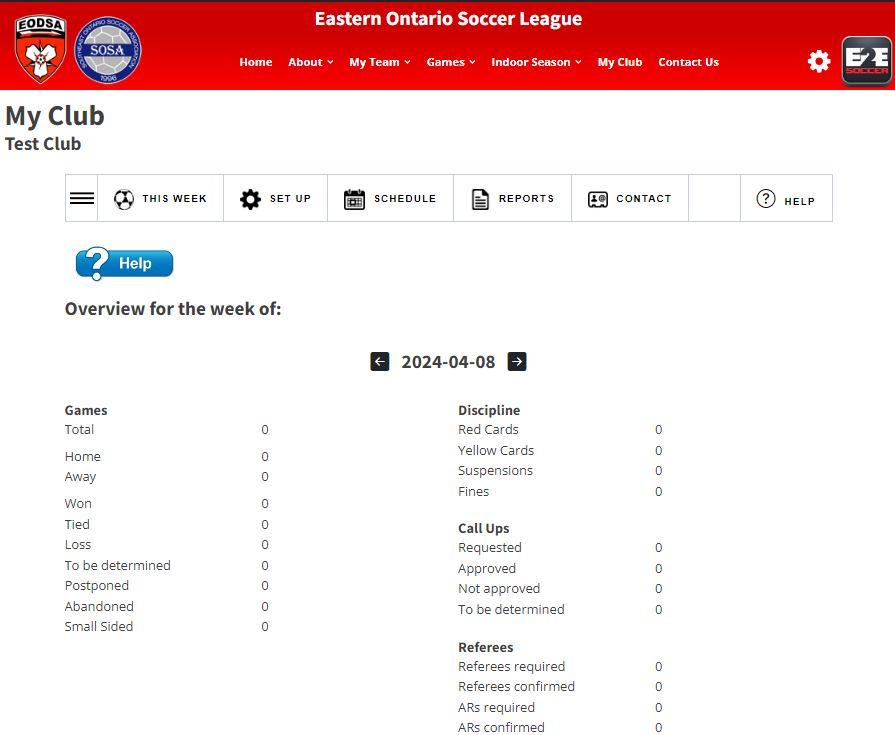 Your club
name
The club module
has 5 menus
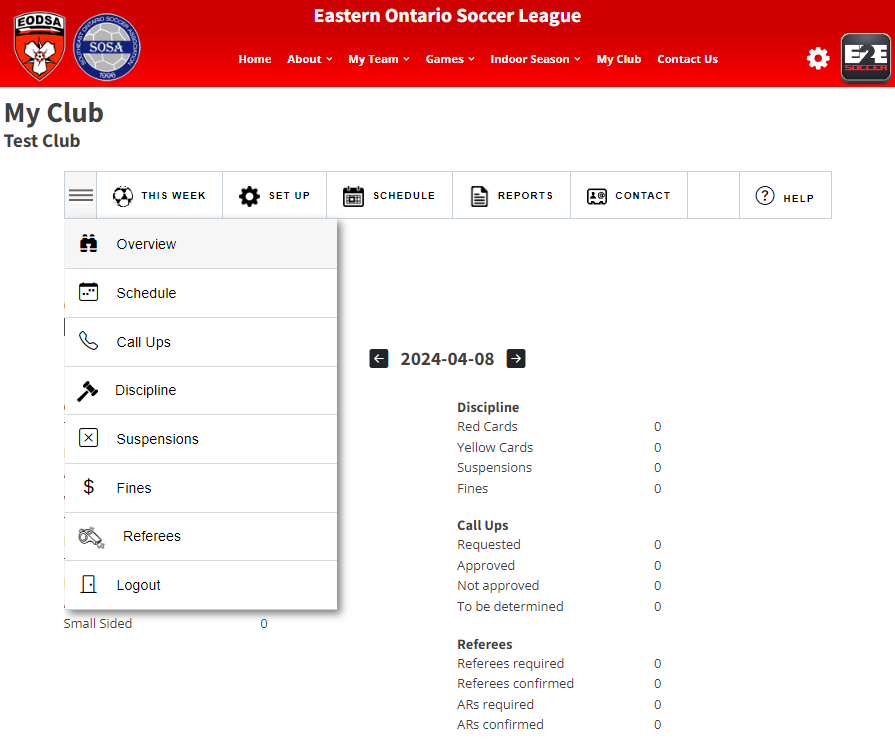 Use the 3
bars to see
the tools in each menu
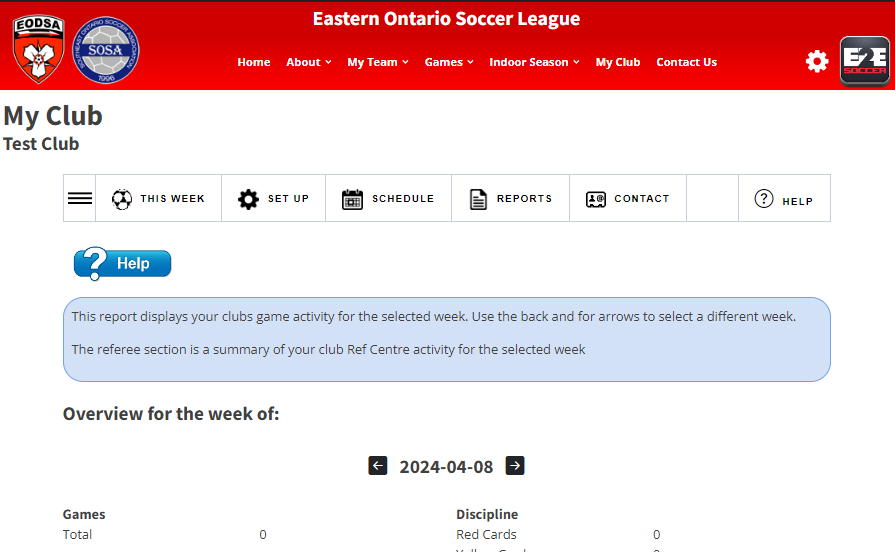 Click the Help icon for online assistance. A tool tip will appear.

Click the Help icon a second time and the tool tip will disappear.
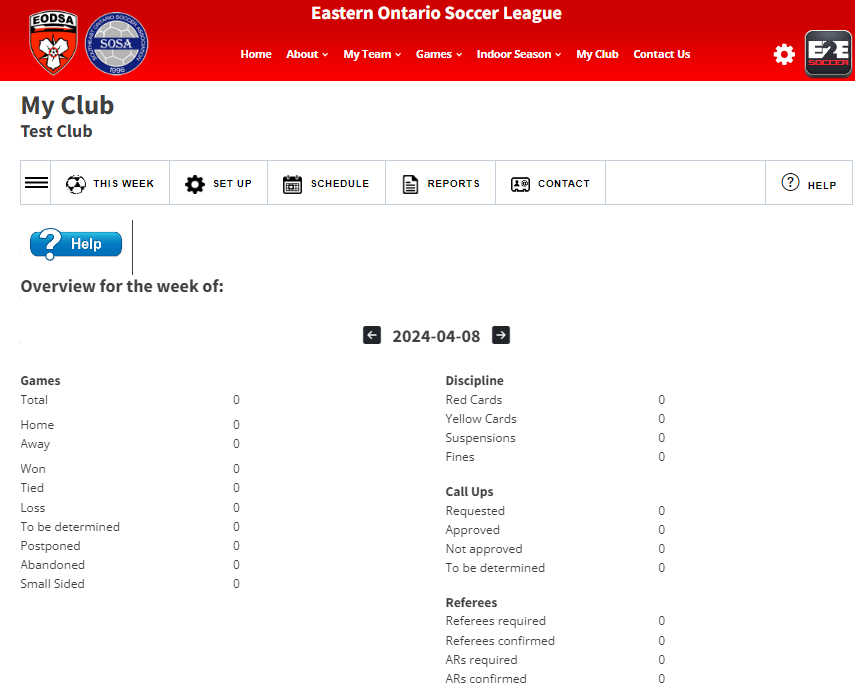 Your landing menu will be ‘This Week’
The tools in this menu report on you club for the selected week
Your landing page is “Overview for the week”. Its shows you statistics for this weeks games.
Use the back and for arrows on the week to move to another week.
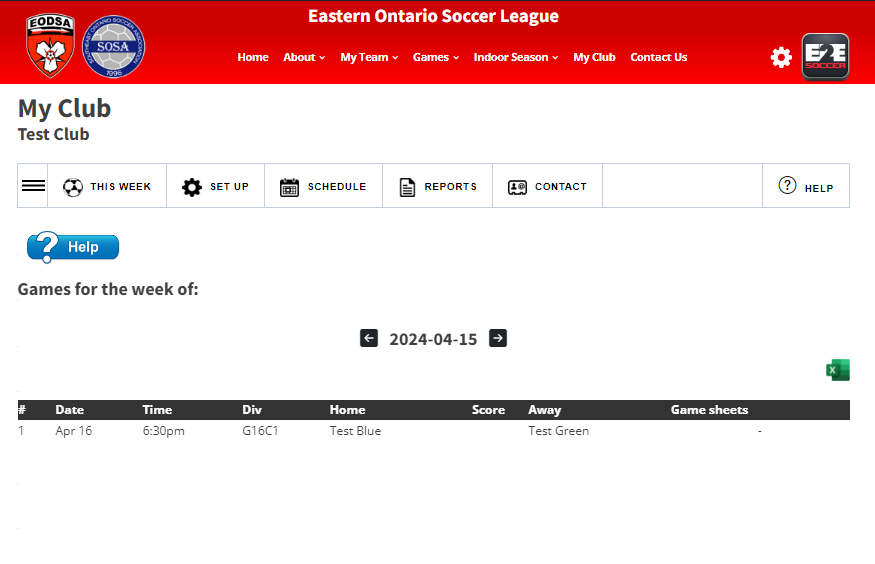 Games for the week for all teams within the club are listed.
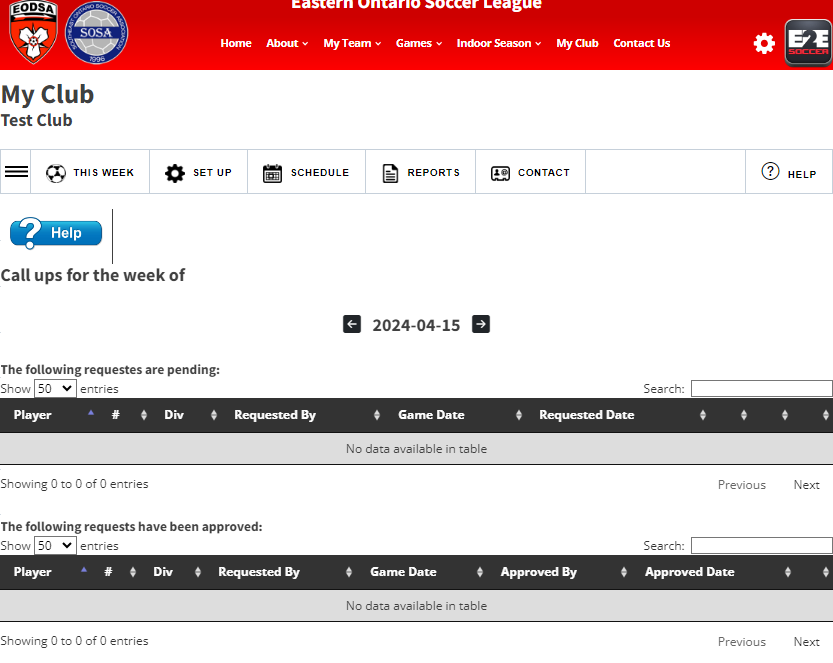 View your call ups for the week.
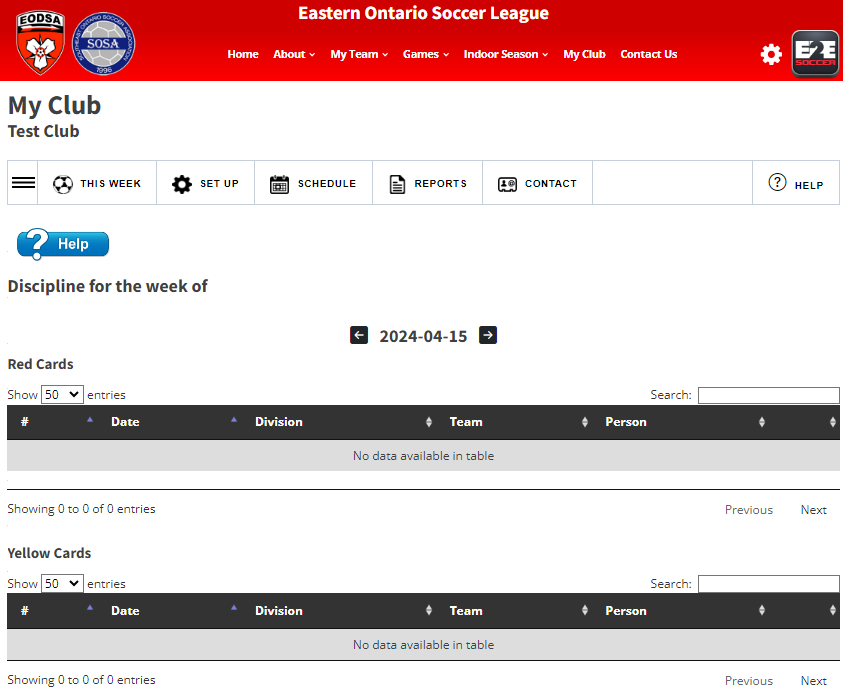 View your discipline for the week.
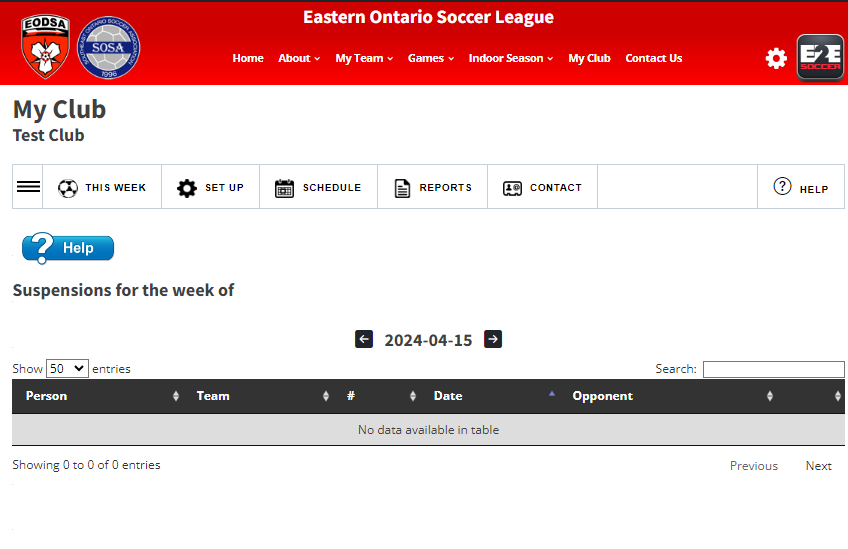 View who is suspended this week.
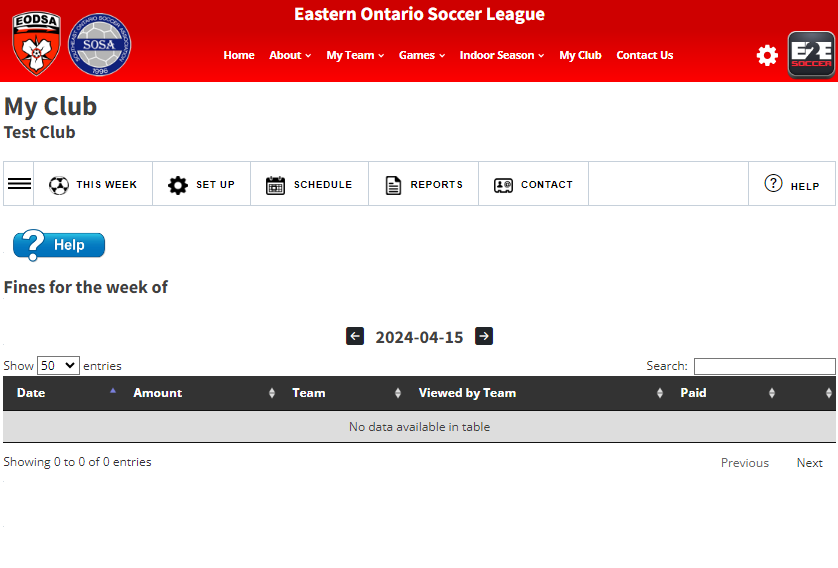 View your fines from this week.
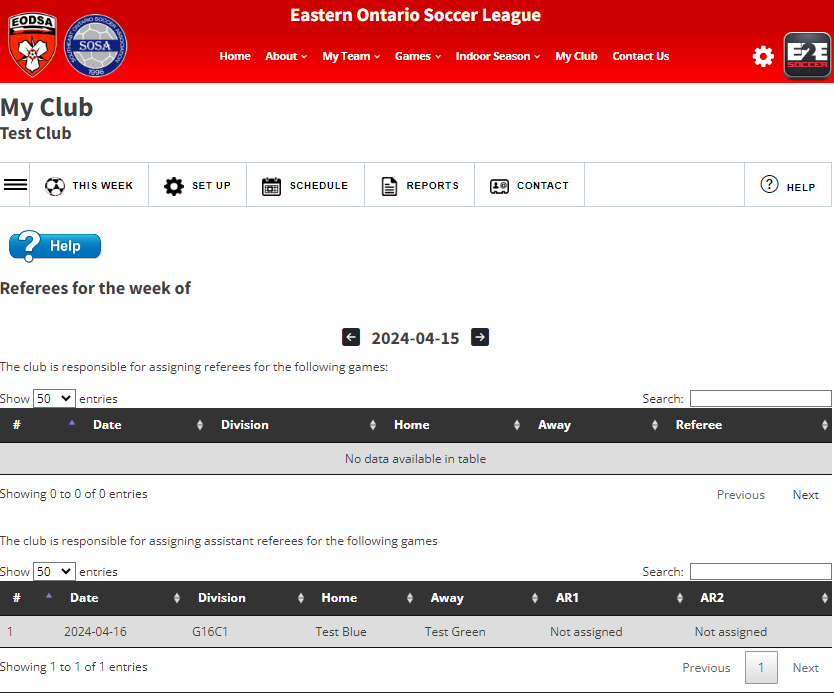 View your referees for the week.

This is read from Ref Centre.
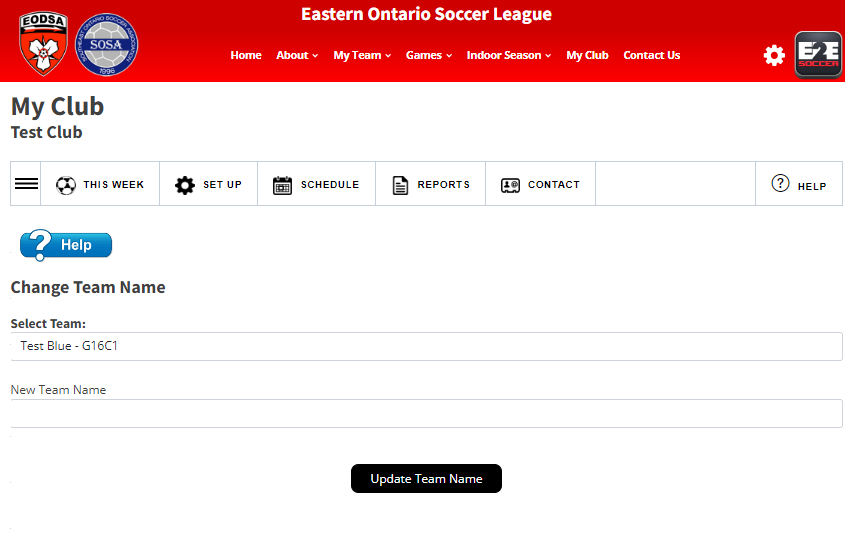 Setup Menu

Now we move to the Set Up menu

The 1st tool is changing a teams name

The Club has the option to adjust team names but please consult with EOSL first to make sure you are following EOSL naming policy
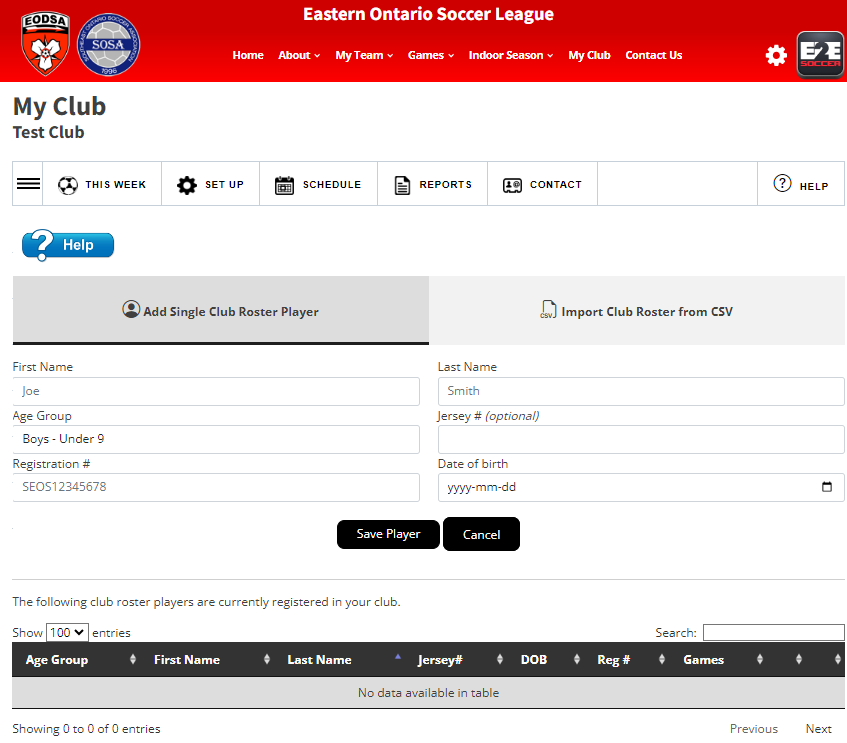 Adding club rosters

Add players with a CSV file or a single player using the Club Rosters tool
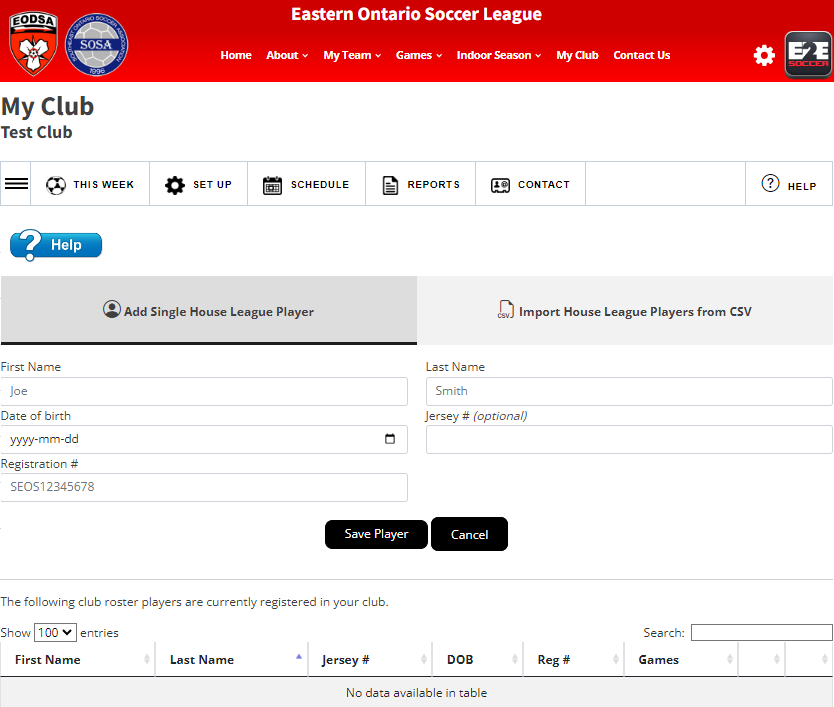 Adding house league players

Clubs can add house league players who can then be called up to a full field  team within their club.

This can be done individually or through an CSV file.
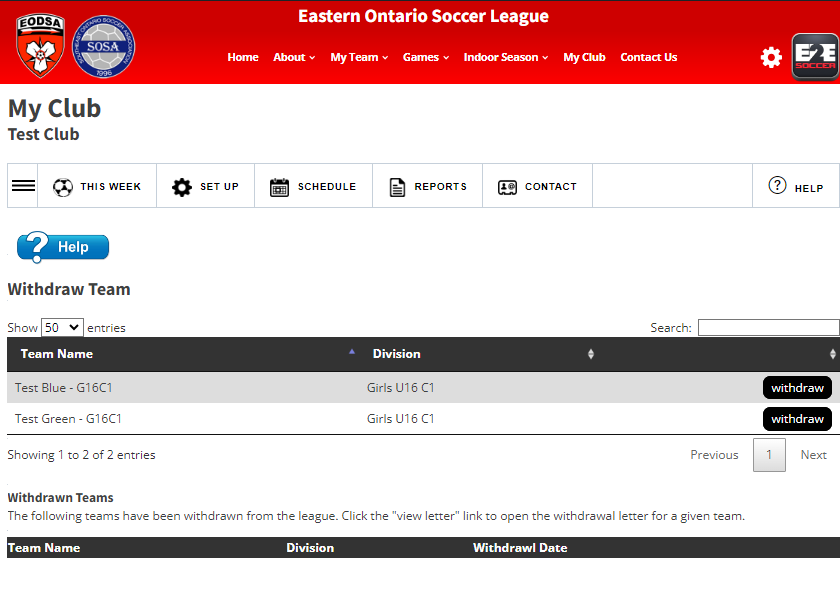 Prior to the schedule being completed, clubs can withdraw a team through the website.

Click on the withdraw button.
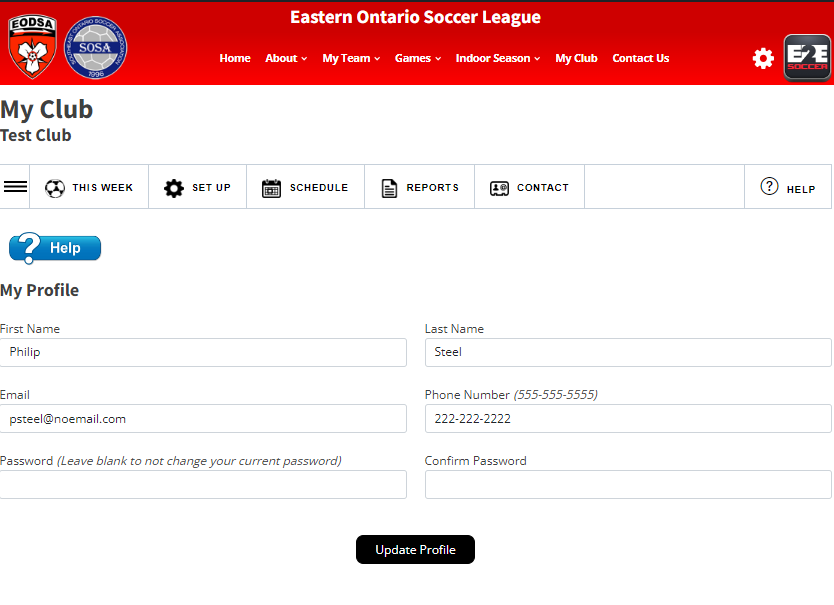 Manage your profile on the My Profile page.
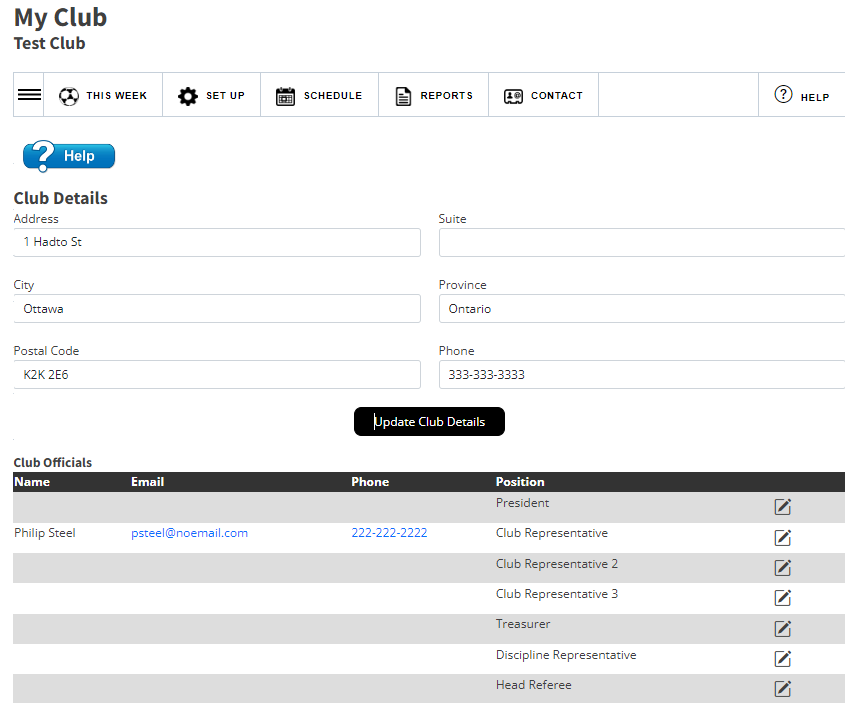 Manage your club profile and club officials on the Club Details page.

Use the pencil icon to update a club official
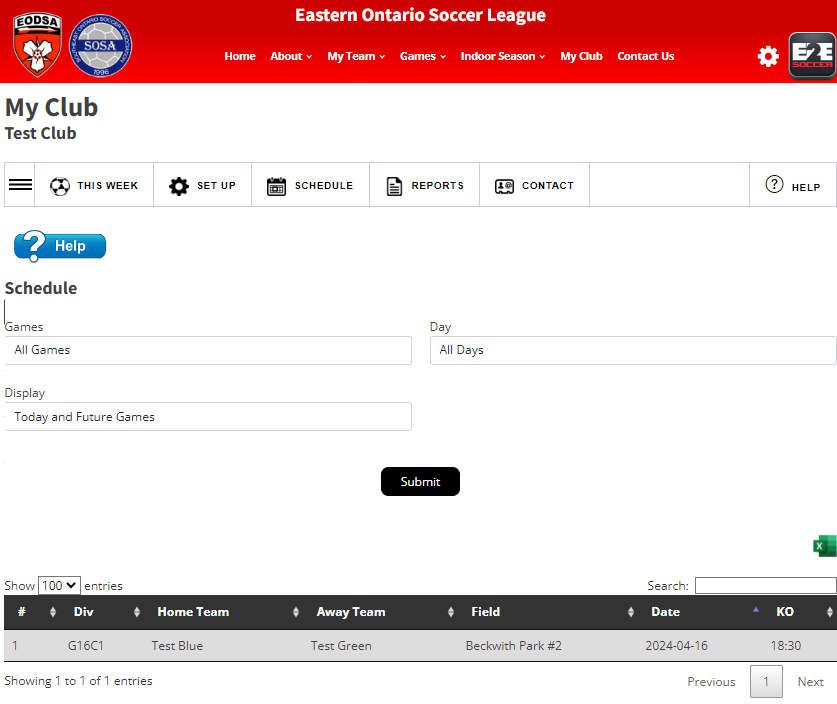 Schedule Menu

Clubs can view their schedule for the season

Click here to export to Excel
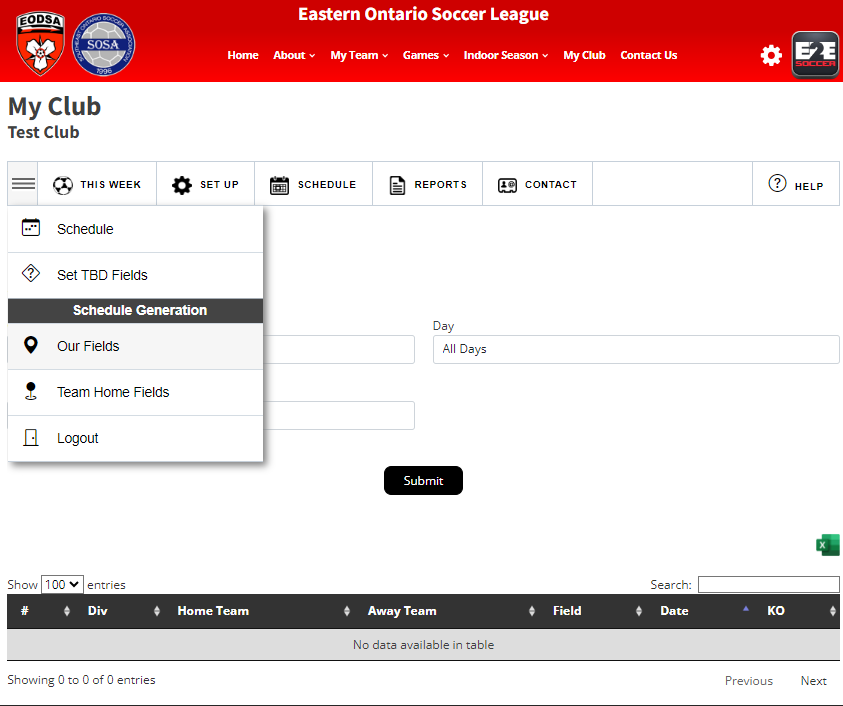 Before you can modify your TBD games, you need to add your fields.

Click on Our Fields
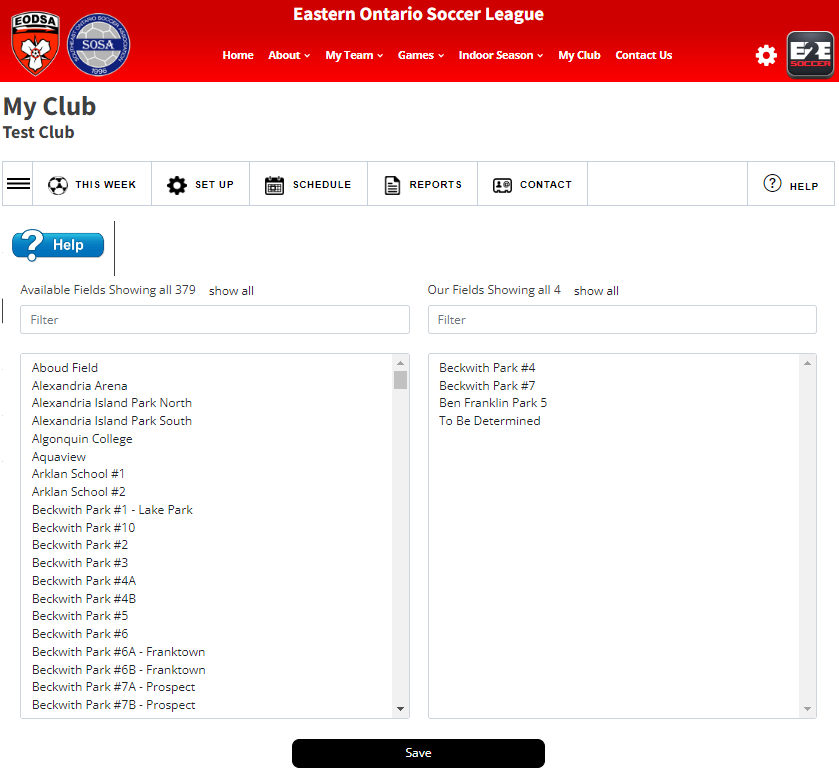 All fields within the EODSA are listed.

Click on the field name to move it over to your field list.

You can type in your field name to find them quickly.

Be sure to Save your field selections.
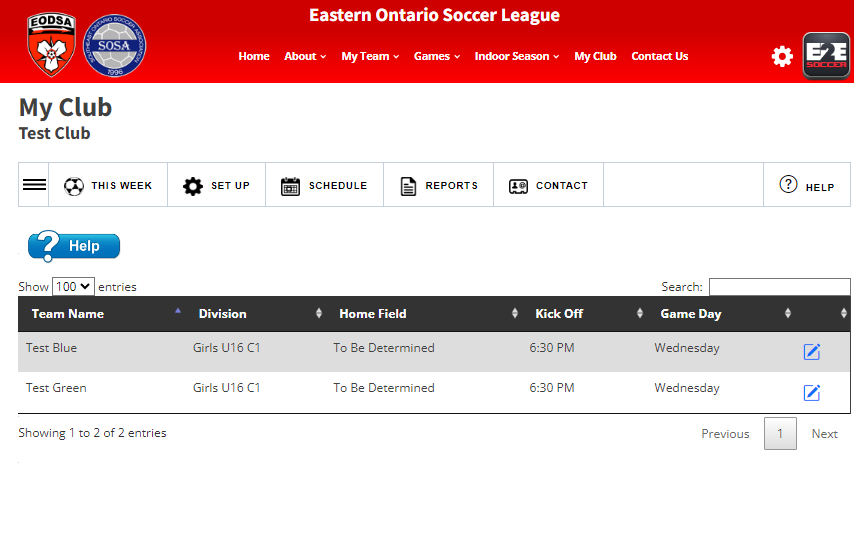 You can set a teams home field by clicking the pencil.  All games will be updated to this field and kick off time.
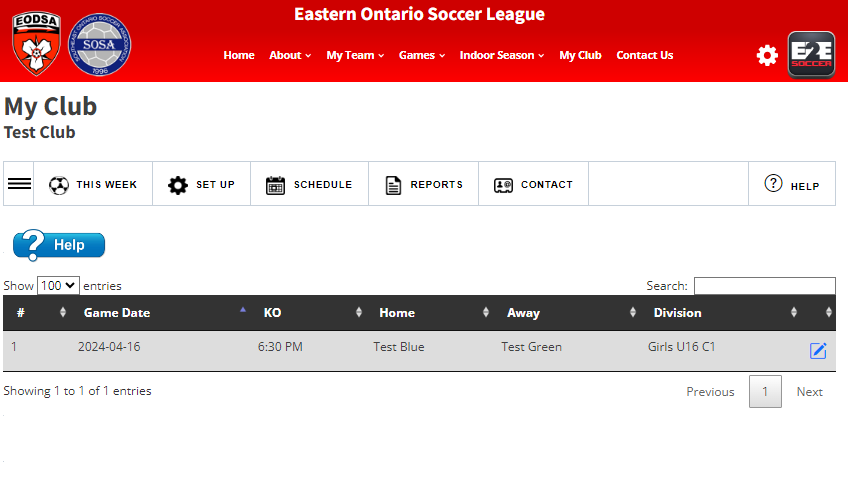 To edit an individual game listed as TBD, click on the pencil.
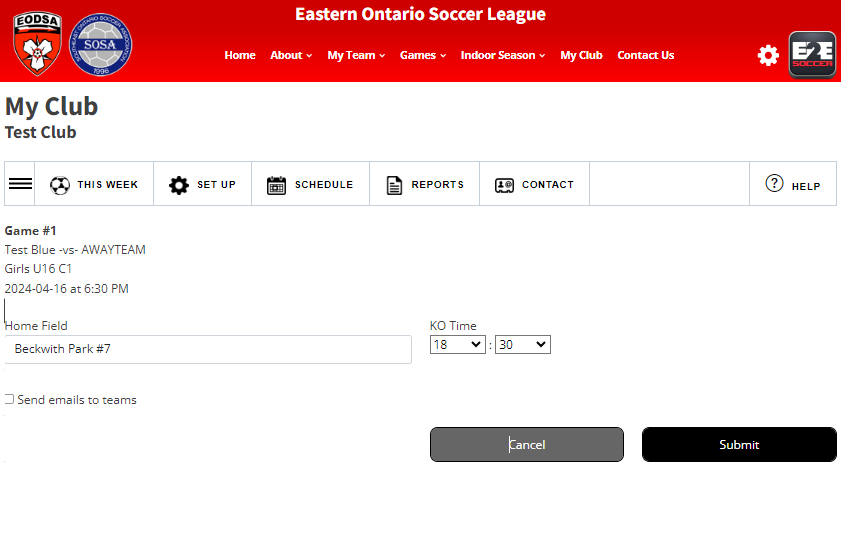 Choose the field from your list and change the kick off if required.

You have the ability to email both teams by checking the box.

Click submit to make the update.
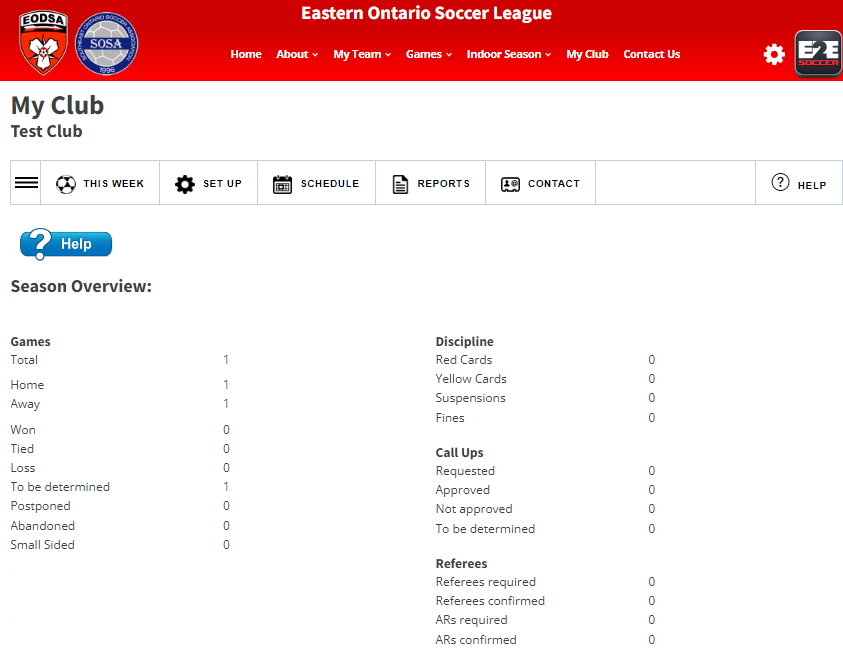 Reports Menu

The reports menu  provides some helpful reports to assist the clubs with overseeing their teams.


The season overview provides a summary of games, discipline, call ups and referees.
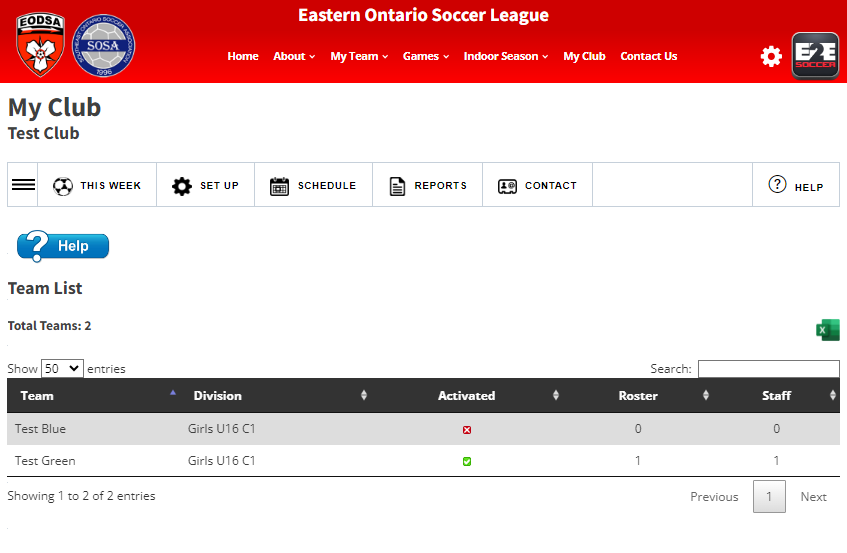 Team list shows all teams within the club and which division they are playing in.

Teams activated, roster numbers (full sided only) and number of staff activated on the team are listed.
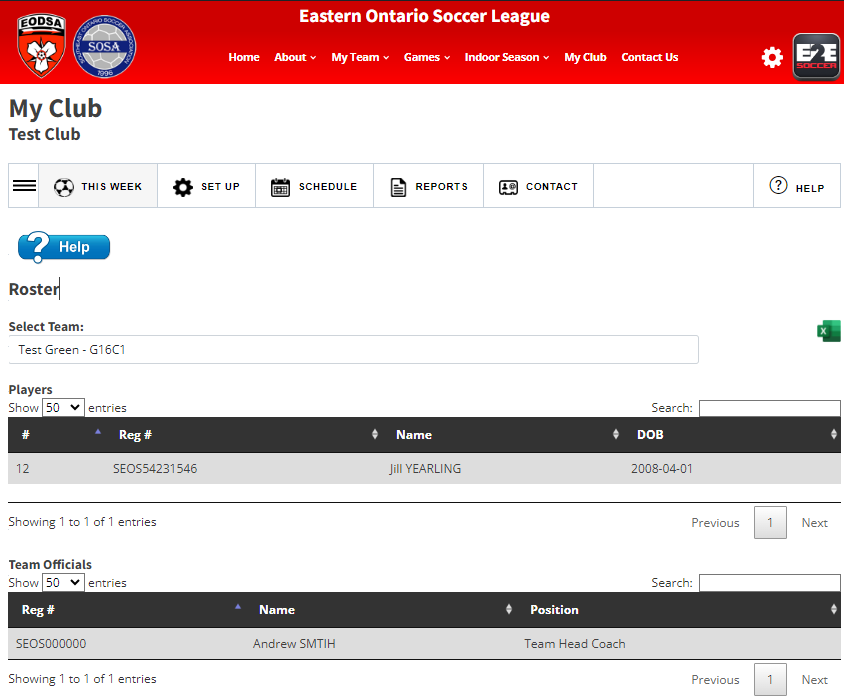 Rosters for full field teams can be seen on the Roster tool
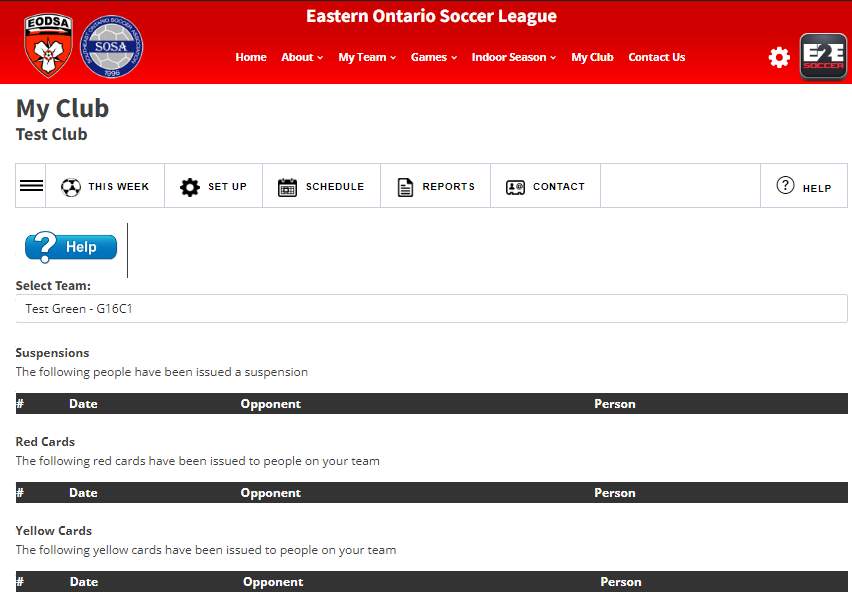 Team discipline per team is listed in the discipline report
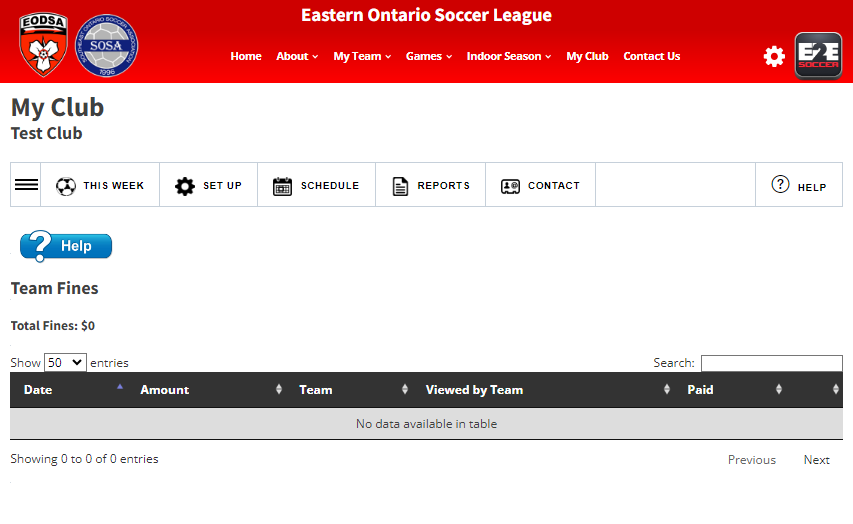 Team fines are listed.
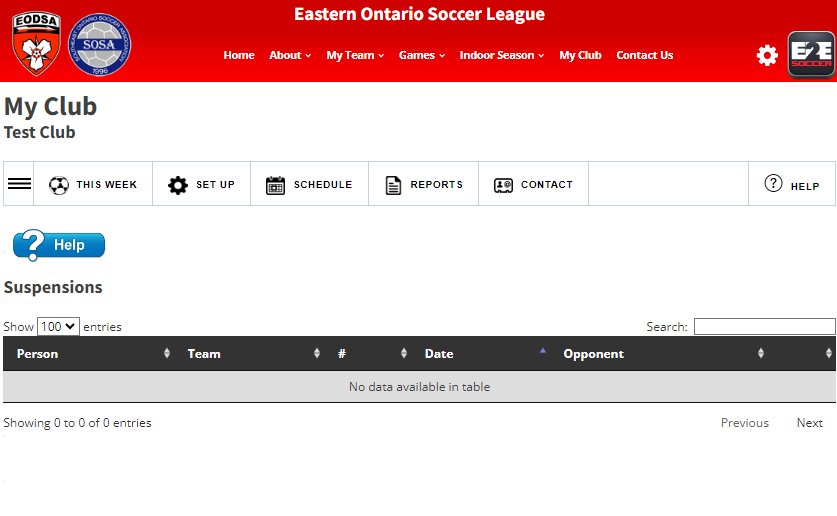 Suspensions are listed for all players and staff within the club.
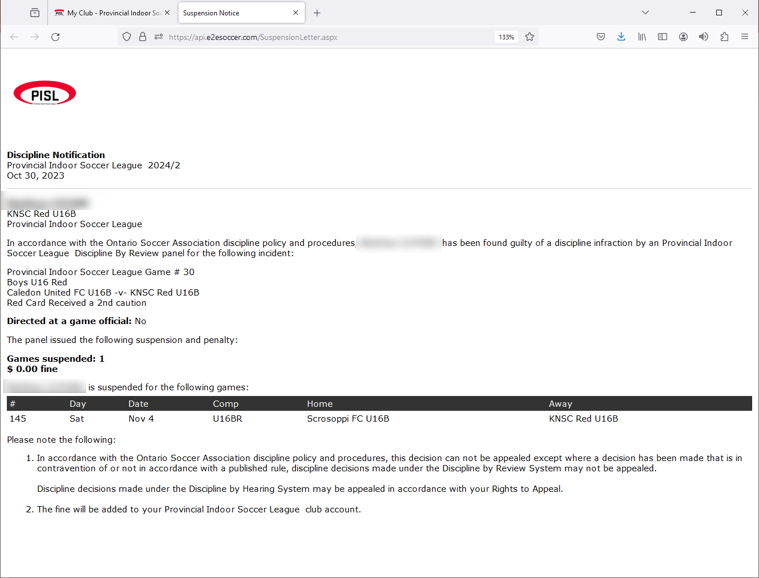 You can view the
suspension letter
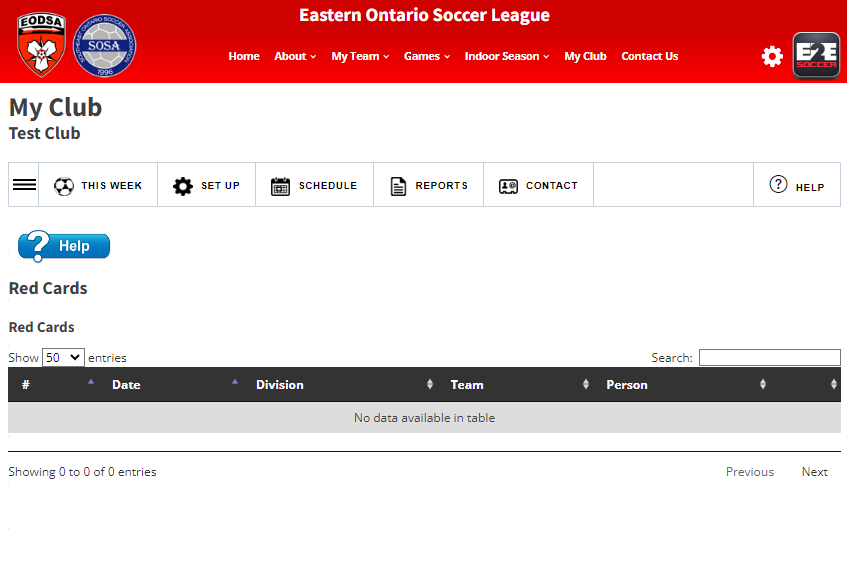 Red cards received by players or team staff within the club are listed.

Clubs have the ability to read the card.
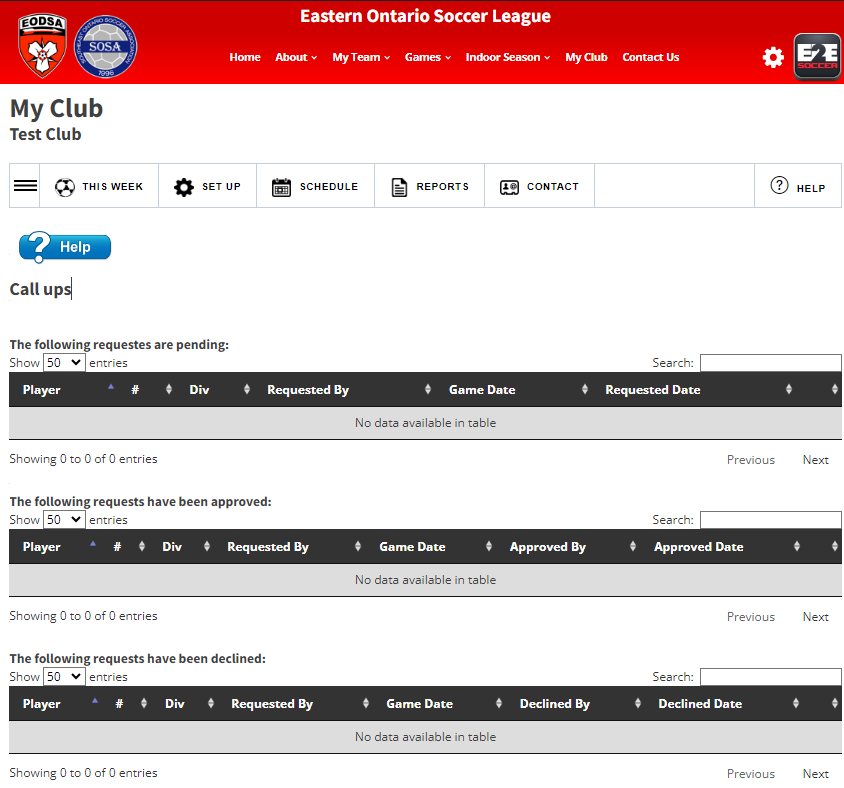 Call ups requested by teams will be listed here. 

Clubs must approve or decline the call up.
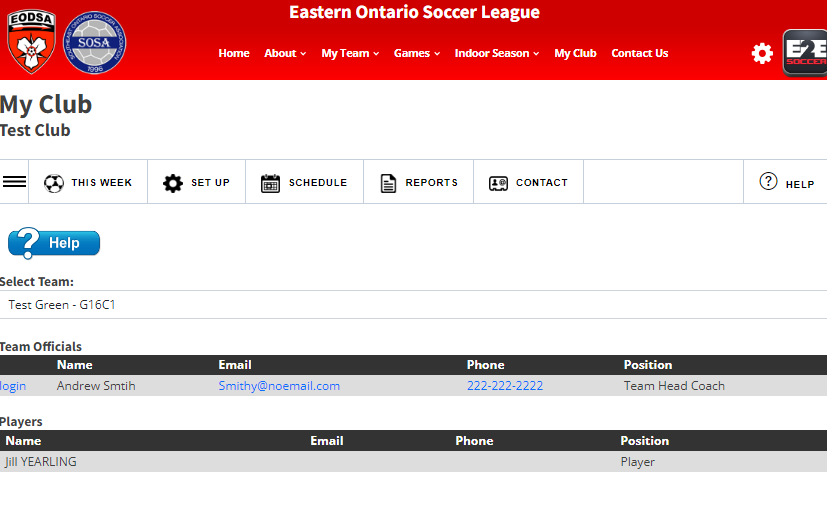 Contact Menu

Team officials are listed with emails, phone number and position they hold within the team.
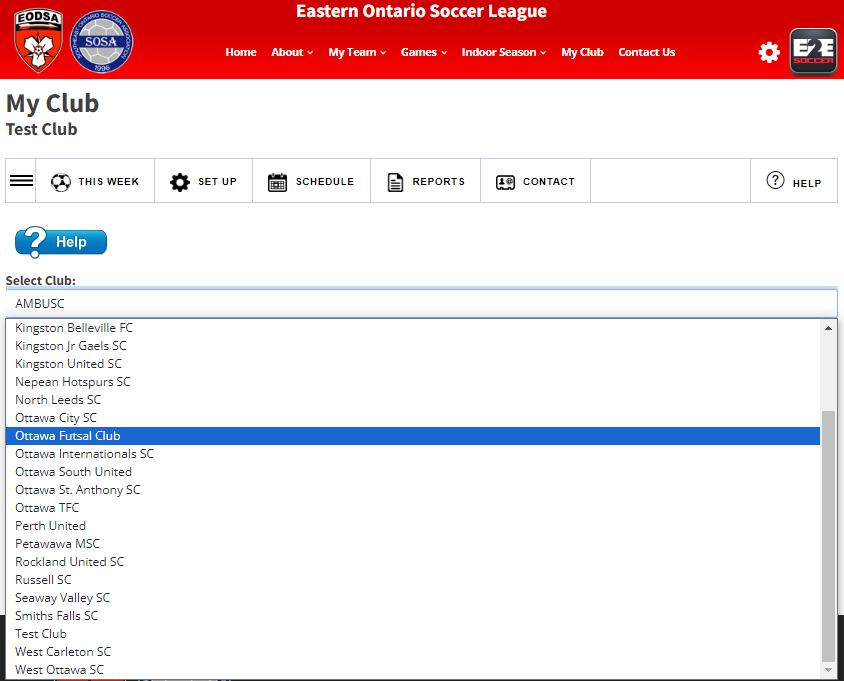 You can also look 
up the contact
information for
staff from other 
clubs.